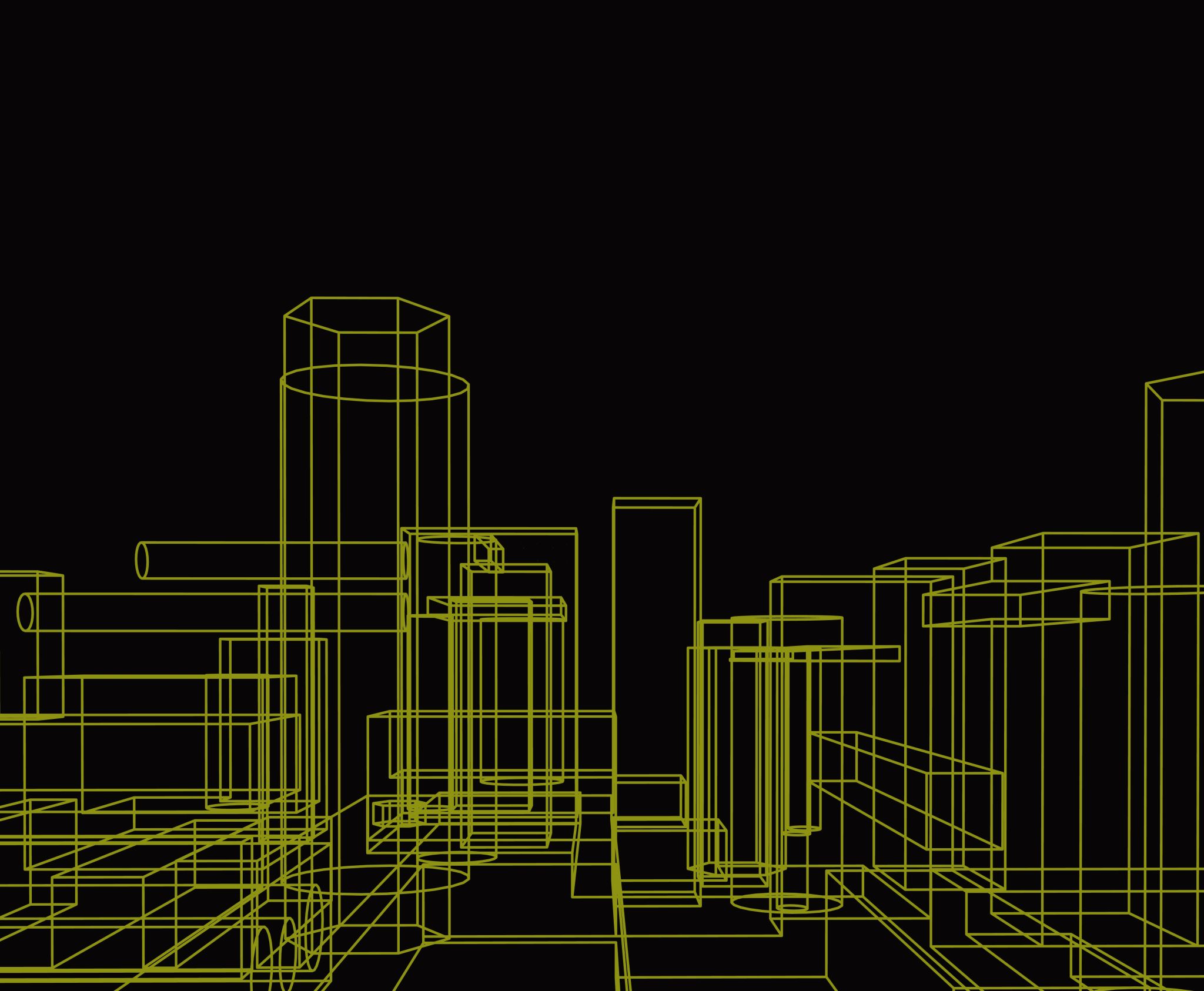 CIS355A
Business Application Programming
Solomon Awuku
Introduction
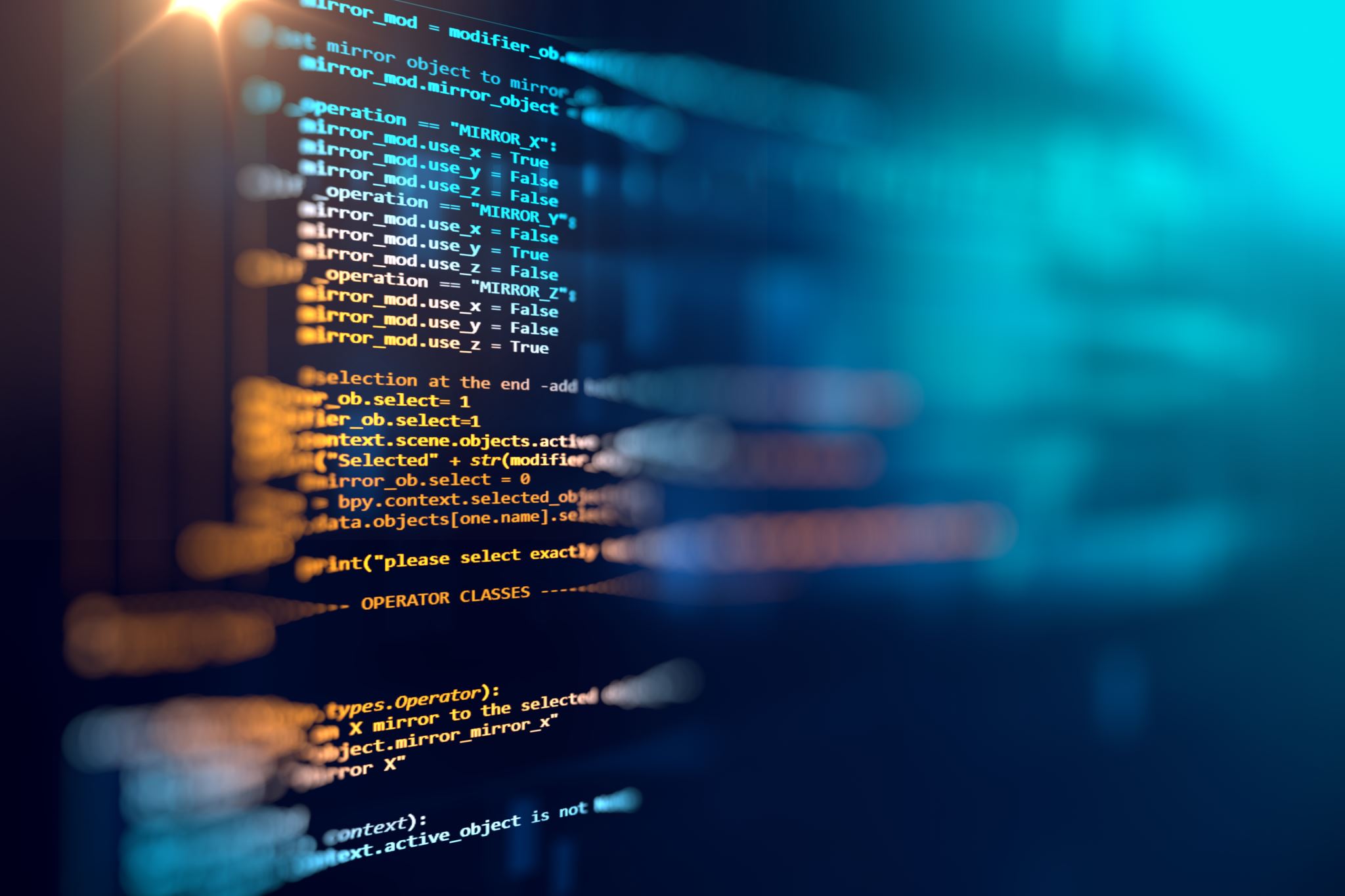 Java is a popular high-level programming language for its portability, versatility and robustness
Java widely used for  variety of applications , including web development, mobile app development enterprise applications and more 
Java ecosystem includes rich libraries , tools and frameworks that simplify java application development. Eg IntelliJ IDEA, Eclipse and NetBeans.
Java can read and  write to files and provide simple connection to databases
Project Inventory
Design Phase
During the design phase all stakeholders collaborate to define the project requirement . This ensures that everyone has a clear understanding of the project goals and objective, saving time.
Wireframe  diagrams gives us a target to achieve and a roadmap for implementing the application.
UML Class diagram provides structure for  the application
Wireframe Diagram
GUI design
Layout for the user interface 
Components to be used
UML Class Diagram
Classes to used 
Structure for our objects 
Overall structure for application
GUI Application
Started a simple Gui application
Implemented labels and text fields
Generated the frame 
Centered the application
Simple GUI
Labels – shows info
Text fields – Gets user inputs
Buttons  - produce events 
Event handlers – runs code base on event
Event Code
Code divided into methods 
Write once, run everywhere!
Pull inputs from text fields 
Process inputs 
Show desired output
Advance GUI
Create a GUI that uses Checkbox, RadioButton, Text Area, and menus.
Process multiple events.
Text Area to display the receipt
  Create a menu with the following options, File, Order and Exit 
  Clear for next item
Advance GUI
RadioButton to choose between grass and gravel
 Checkbox for add on
Menu bar
Code
Processing Arrays of Objects
Create a GUI that uses List and Tabbed Panes.
Process multiple objects in an Array List.
Code event handlers for multiple events.
ArrayLists are resizable arrays.
List contains a DefaultListModel, which is similar to an ArrayList .
Use the DefaultListModel to add and remove from a list.
Tabbed Panes allow us to organize our application.
Advance GUI  with Tabs
Create a default and parameterized constructor.
Create sets and gets for all instance variables.
Create a get method 
Add Tabs to GUI application
Add List to GUI application
Use Array List to process object arrays
Code
Read and Write to Files
Add persistent data storage  using text file input and output.
Write data from the GUI to a file.
Read data from the file and display the data on the GUI application.
Use a three-tier architecture to handle large development projects.
GUI
GUI classes read info from the user and displays info to the user.
The GUI classes should do all of the communication with the user
Data storage use a separate class to read and write to the file or database
Code
We need to create the DataIO class.
Let’s create the add( ) method so we can write the Customer object to the file.
Customer objects
Database Connectivity
Before we can read or write to a database, we need to have the database driver in the root folder of our project
Access to MySQL database to add and display records
Create new schema and a Table in the connected server
Check for the database driver.
Connect to the database.
Add the Customer record to the Table
Database with Cust Info
GUI
Gui displaying customer information stored in database
Code
Challenges
Code is sensitive
Debugging skills required 
Difficulties installing NetBeans 
Connectivity to database was challenging
Career Skills
Using three-tier development
Designing  GUI application with Java
Debugging  applications skills 
Using java syntax 
Designing classes with UML
Wireframe GUI designing
Conclusion
Java's design incorporates key object-oriented principles which result in a language that supports the creation of well-structured, reusable, and easily maintainable code. This object-oriented approach ensures that Java developers can tackle complex problems with a methodology that encourages cleaner, more logical design patterns. With its capability to run on any platform without the need for recompilation (write once, run anywhere), Java stands out as a highly versatile choice for developing diverse applications, ranging from the web and mobile domains to large-scale enterprise systems. The robust and comprehensive ecosystem of Java, filled with an extensive array of libraries and tools, allows for rapid development and integration of new features and functionalities. The vibrant global community not only contributes to this ecosystem but also offers a supportive network for developers, providing a wealth of knowledge, continuous learning opportunities, and collaborative problem-solving. All these elements combine to make Java not just a programming language but a powerful environment for innovation and development in the modern technological landscape.
Thank you
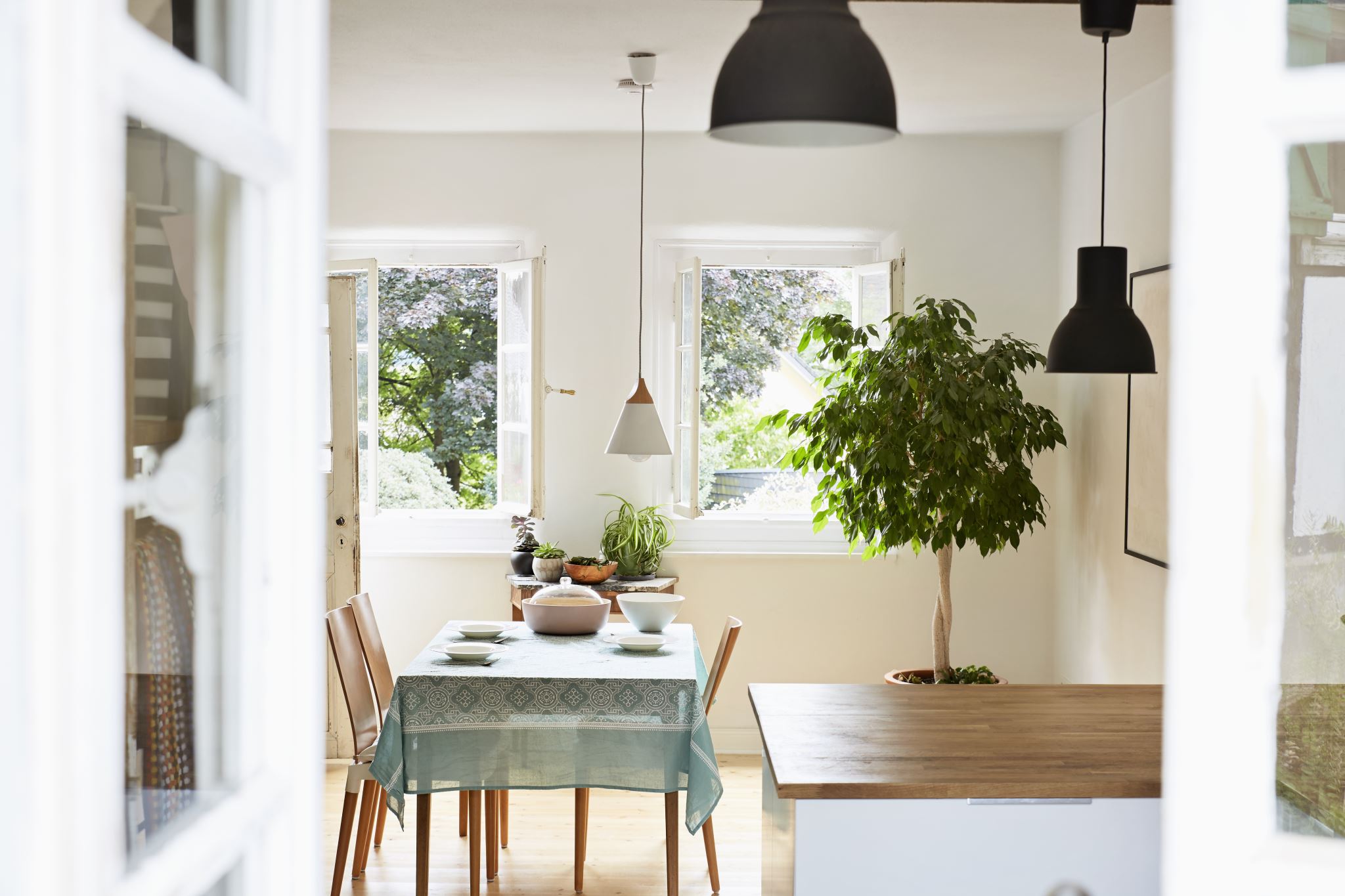